Thank you for joining us today!
Welcome
FOUNDATION
MATTERS
Select the Speaker view for the best experience
Share your Name and Club info in chat box
Use the Q & A for questions, not the chat box
Closed Captions are available. Choose your language
Bienvenido
FOUNDATION
MATTERS
¡Gracias por acompañarnos hoy!
Seleccione la vista de Altavoz para obtener la mejor experiencia
Comparte tu nombre e información del club en el cuadro de chat
Utilice la sección de preguntas y respuestas para preguntas, no el cuadro de chat.
Hay subtítulos disponibles. Elige tu idioma.
Bienvenu
FOUNDATION
MATTERS
Merci de vous joindre à nous aujourd'hui !
Utilisez les questions et réponses pour les questions, pas la boîte de discussion
Sélectionnez la vue Haut-parleur pour la meilleure expérience
Partagez votre nom et les informations du club dans la boîte de discussion
Les sous-titres codés sont disponibles Choisissez votre langue
Thank you for joining us today!
Welcome
FOUNDATION
MATTERS
Select the Speaker view for the best experience
Share your Name and Club info in chat box
Use the Q & A for questions, not the chat box
Closed Captions are available. Choose your language
Bienvenido
FOUNDATION
MATTERS
¡Gracias por acompañarnos hoy!
Seleccione la vista de Altavoz para obtener la mejor experiencia
Comparte tu nombre e información del club en el cuadro de chat
Utilice la sección de preguntas y respuestas para preguntas, no el cuadro de chat.
Hay subtítulos disponibles. Elige tu idioma.
Bienvenu
FOUNDATION
MATTERS
Merci de vous joindre à nous aujourd'hui !
Utilisez les questions et réponses pour les questions, pas la boîte de discussion
Sélectionnez la vue Haut-parleur pour la meilleure expérience
Partagez votre nom et les informations du club dans la boîte de discussion
Les sous-titres codés sont disponibles Choisissez votre langue
The Rotary Action Plan
FOUNDATION
MATTERS
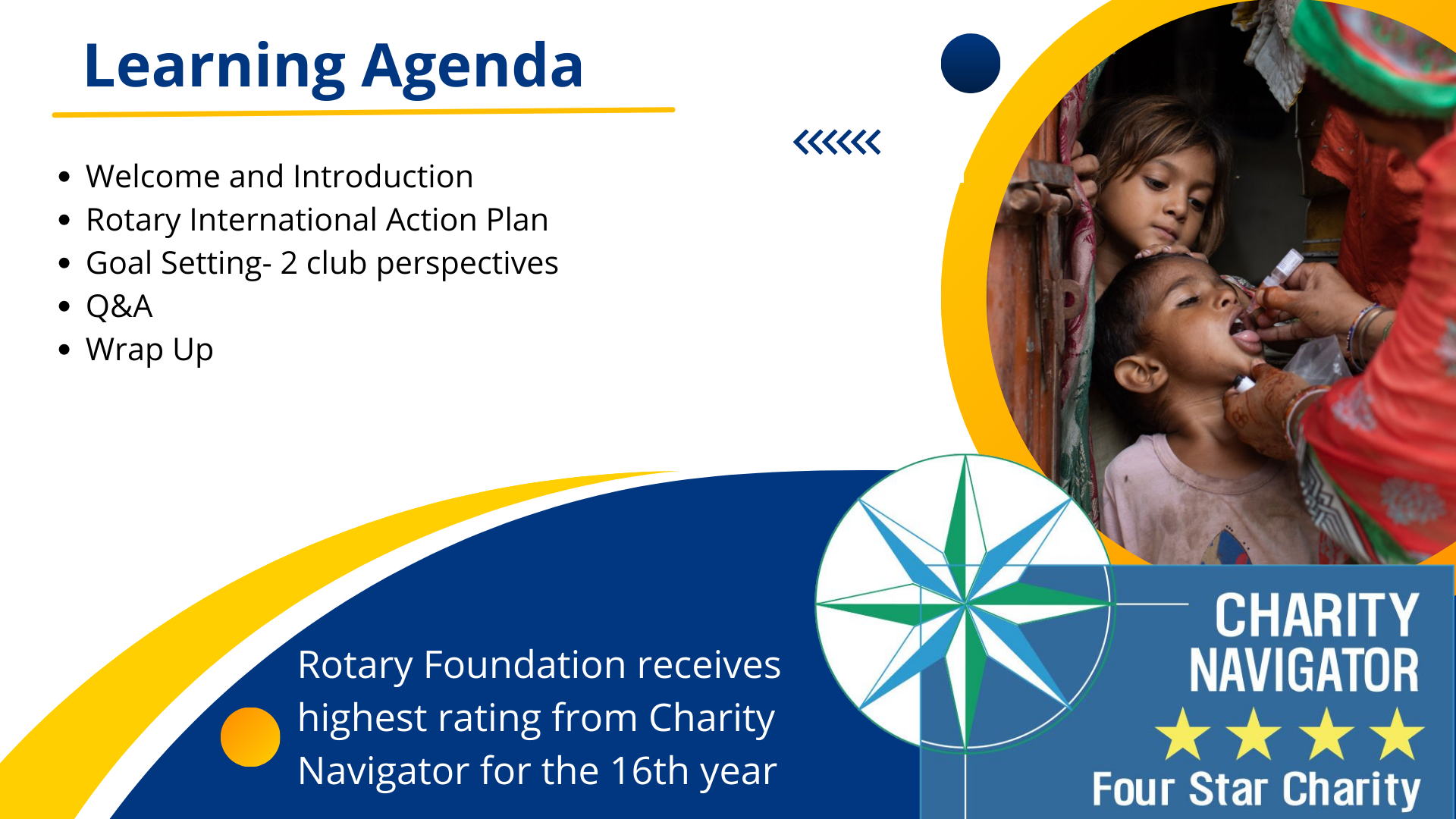 George 
Robertson-Burnett
Chair of the Zones 33/34 Membership Action Plan
and Zone 34 Rotary Action Plan Champion
GOOD THINGS COME IN FOURS
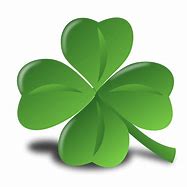 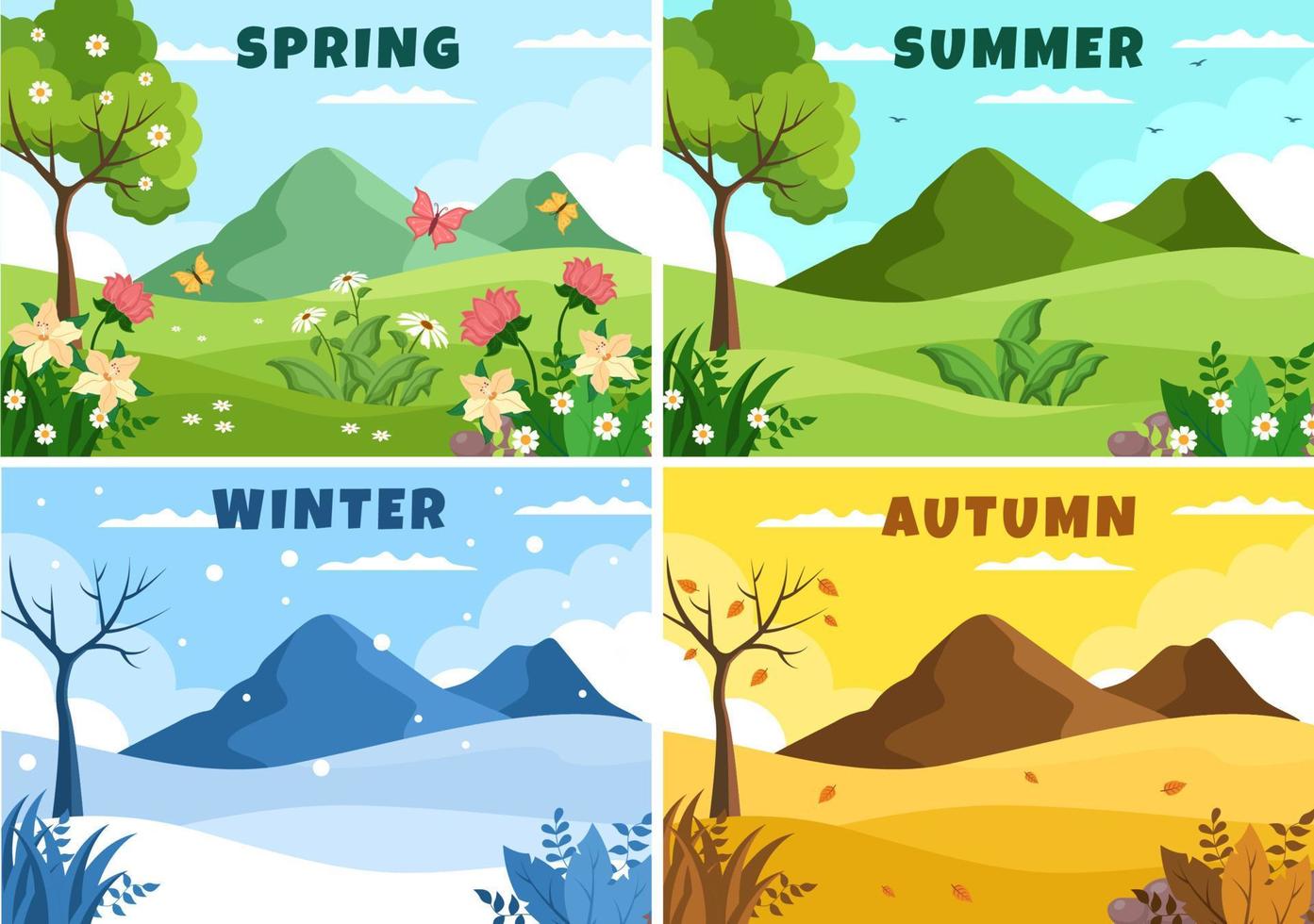 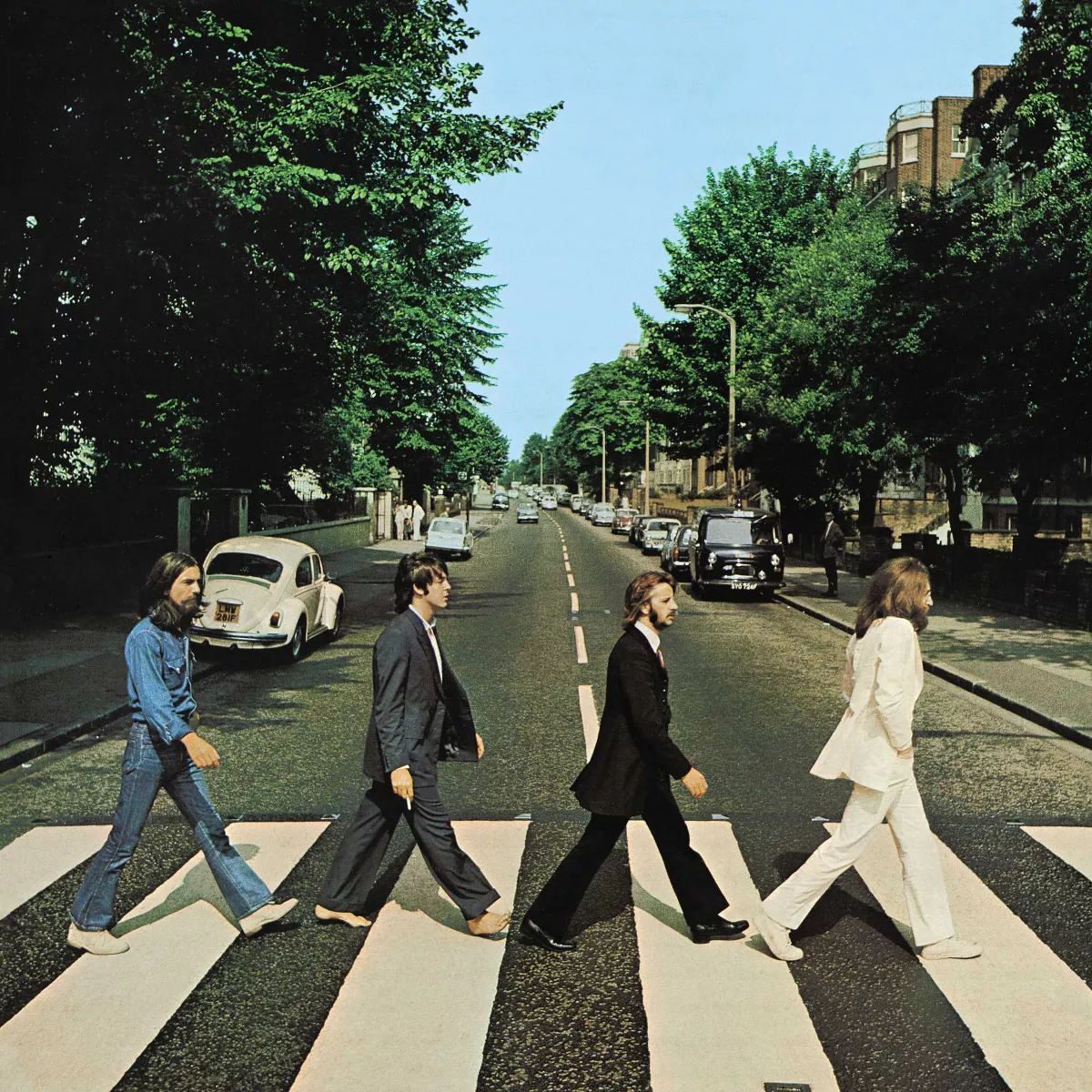 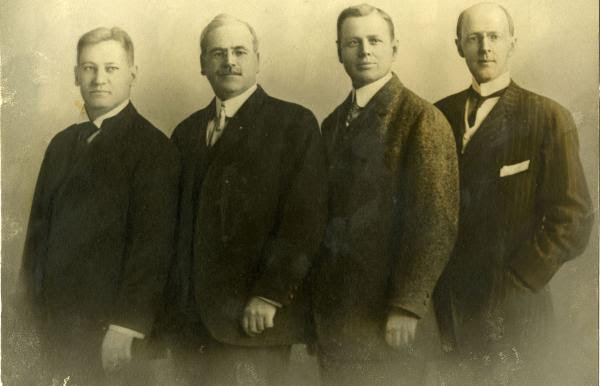 Gustavus Loehr            Silvester Schiele              Hiram Shorey           Paul P. Harris
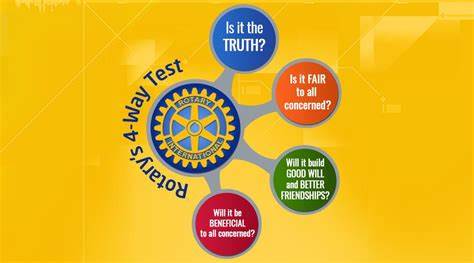 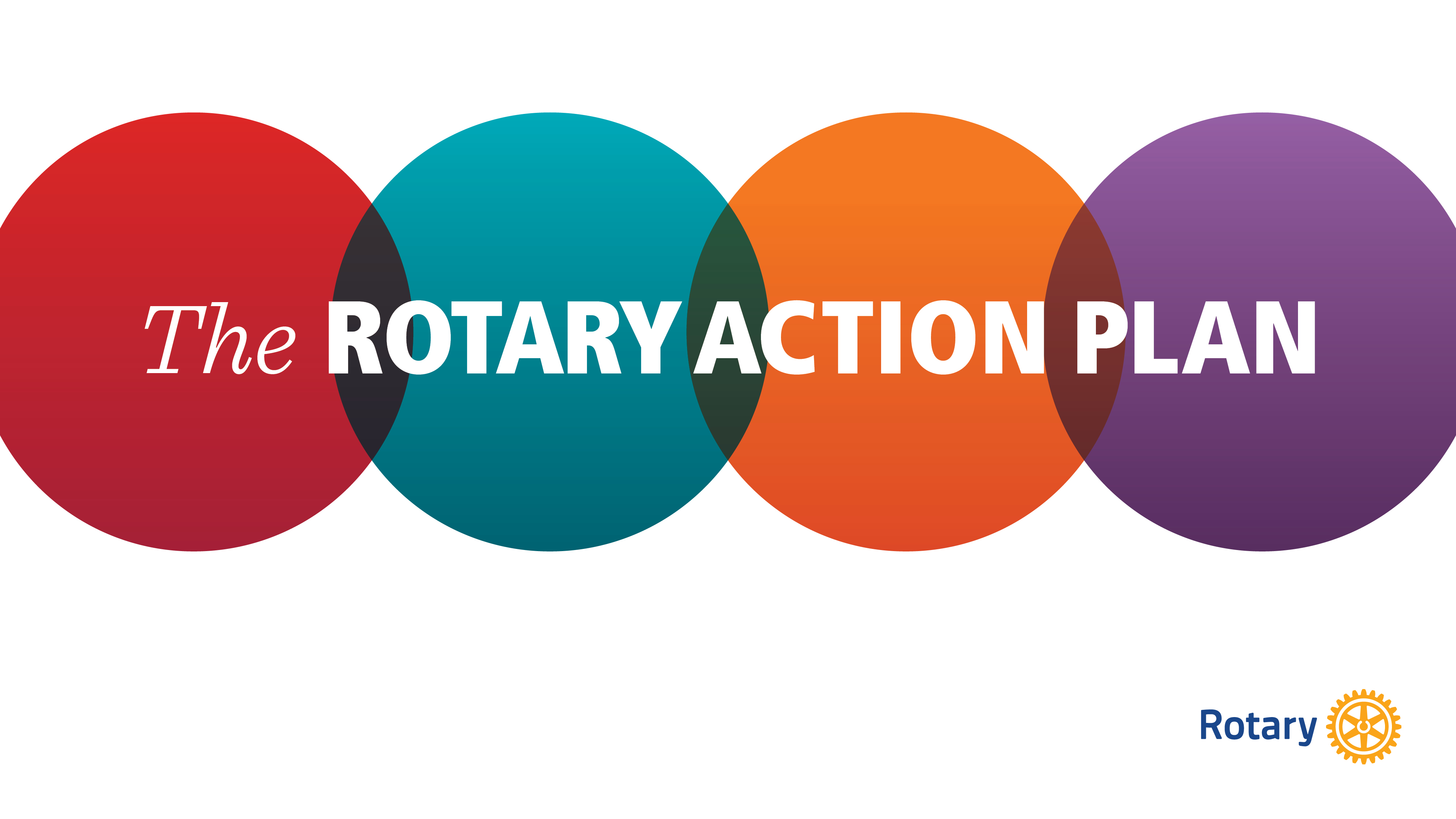 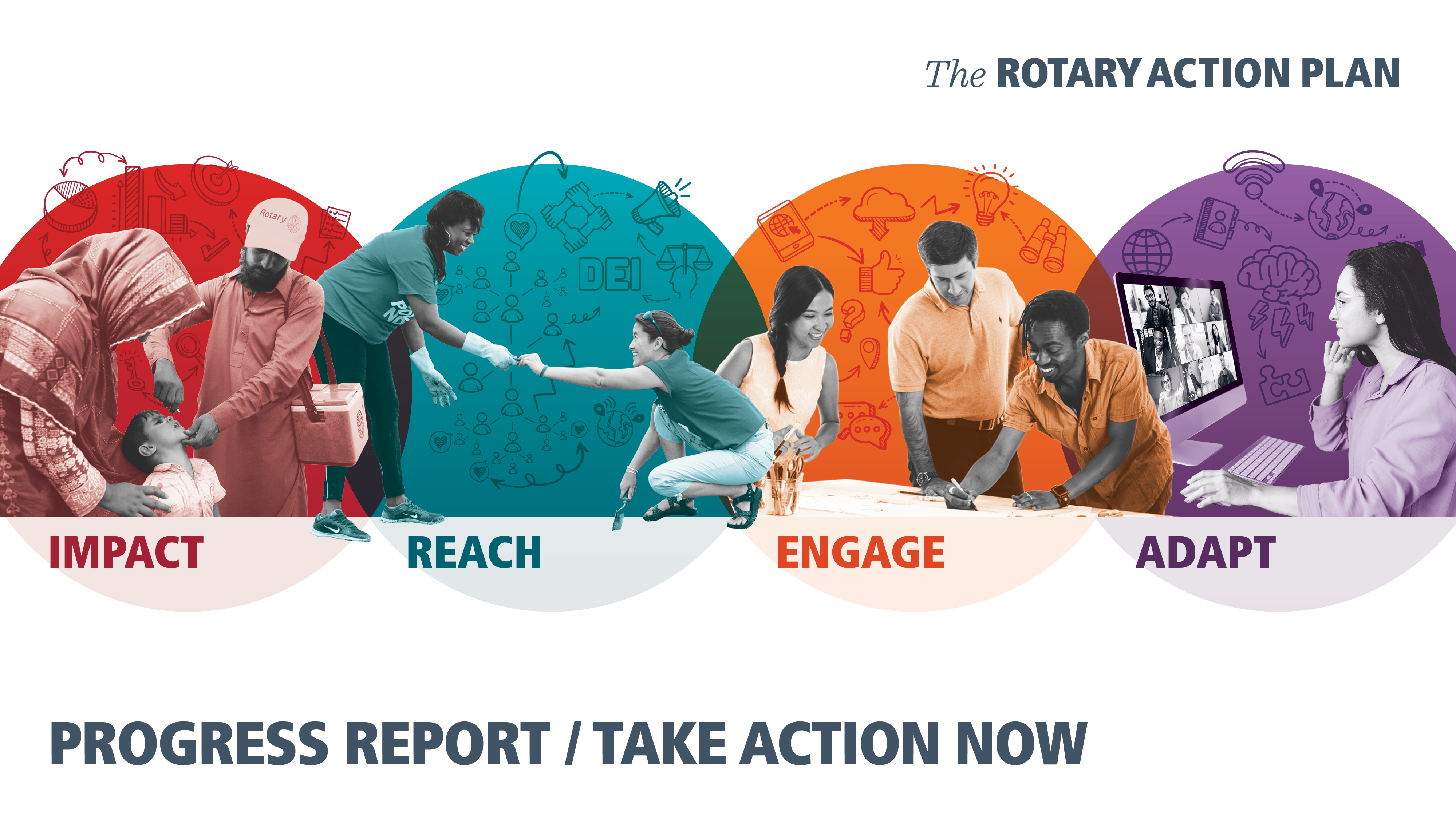 [Speaker Notes: We began an important new chapter in Rotary’s history in 2018: We launched our Action Plan, a strategic guide to help us become more effective in everything we do and more effective in telling our stories. 

At every level of Rotary, people have embraced the opportunities the Action Plan offers us to meet new challenges and stay relevant for new generations.

I’m here today to give you a progress report on the Action Plan and the work that’s underway for each of the plan’s priorities: 
• Increase our impact 
• Expand our reach 
• Enhance participant engagement 
• Increase our ability to adapt 

What I’m about to tell you shows that we don’t have to do everything at once. We’re setting achievable goals, monitoring our progress, and making adjustments as we go. You’ll find plenty of inspiration, encouragement, and direction to keep the Action Plan momentum going.]
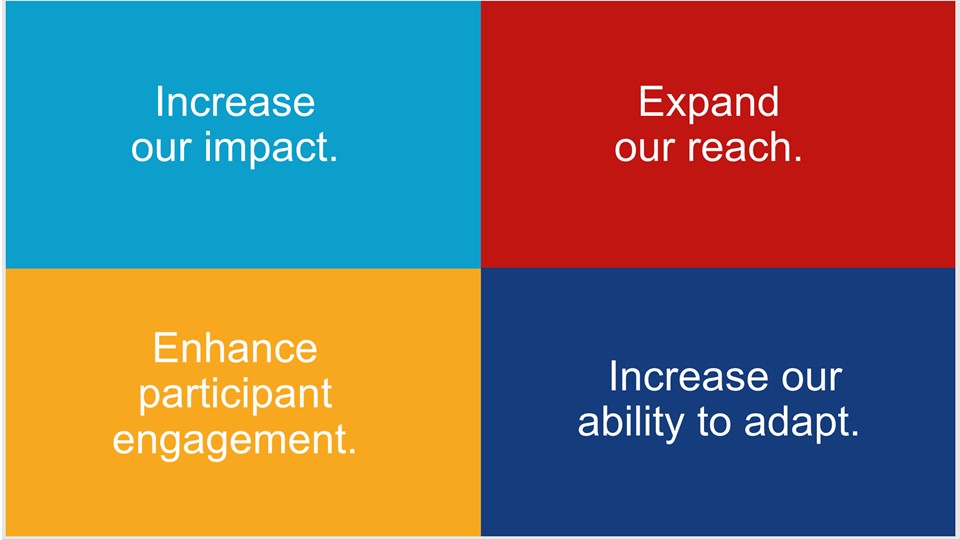 Increase 
Our Impact
Eradiate Polio and Leverage the Legacy
Increase our Focus on Programs
Improve our Ability to achieve and Monitor the Impact we have
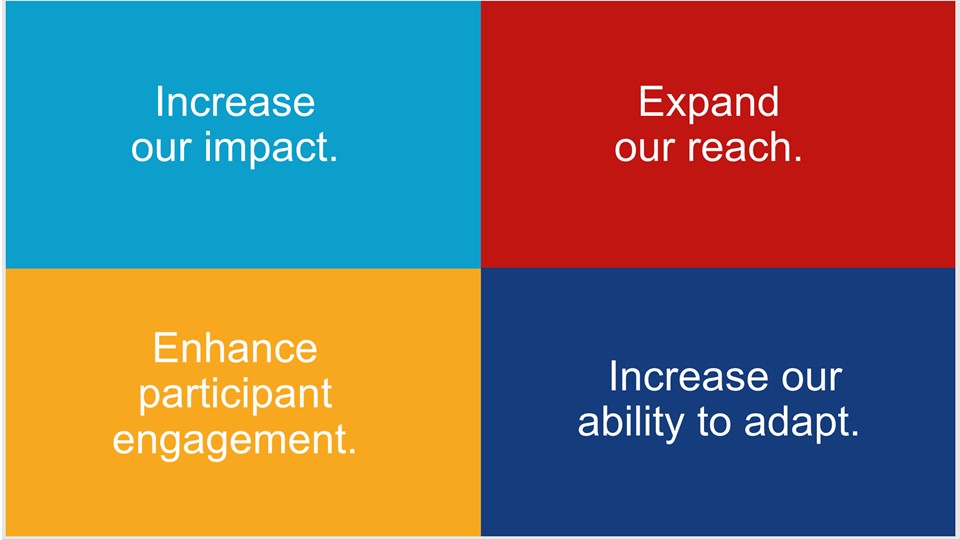 Enhance 
Participant
 Engagement
Ask – Listen - Involve
Support Clubs to better Engage their Members
Offer new opportunities for Personal Growth and Connection
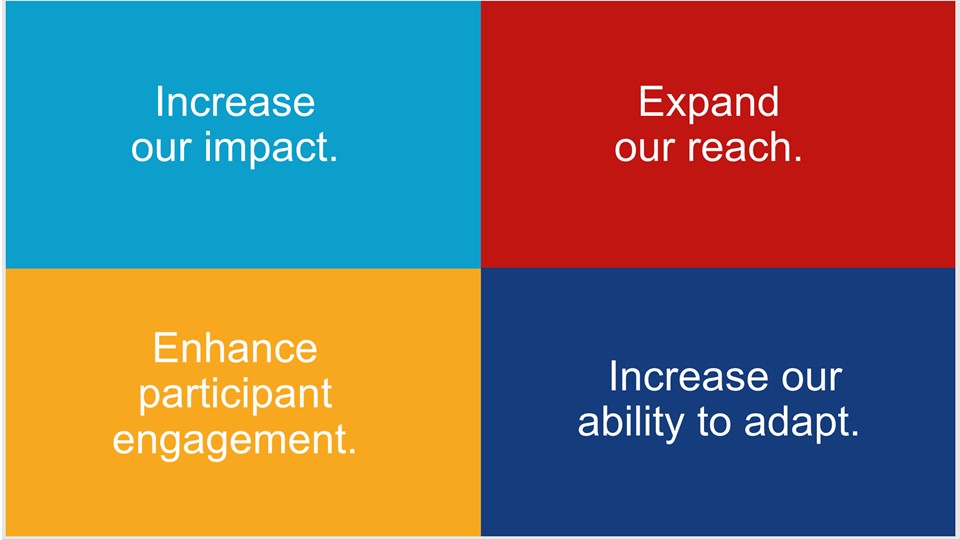 Expand 
Our reach
Increase Club Flexibility and Appeal
Create New Ways to Experience Rotary
Develop Innovative Projects with Community Outreach
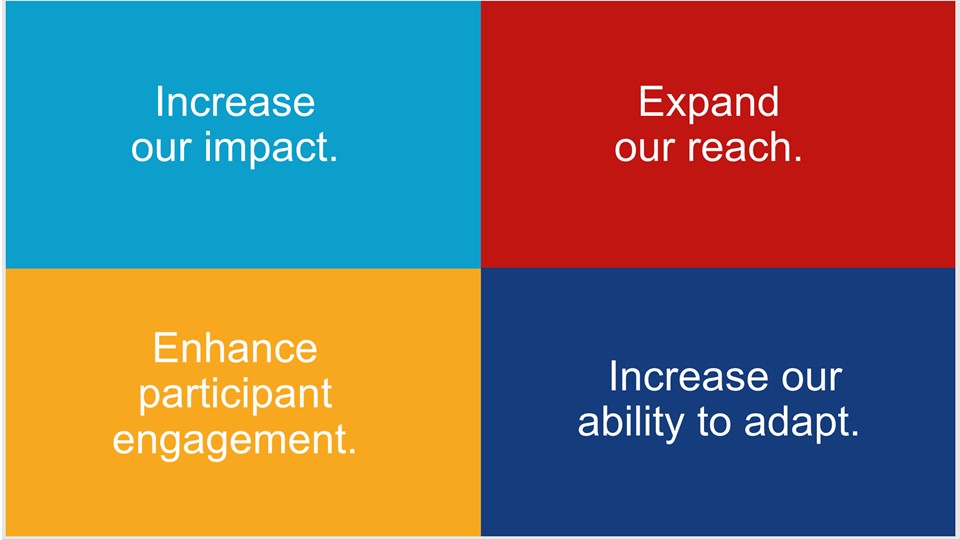 Increase our
ability to adapt
Create a Culture of Research and Innovation
Streamline Governance Structure to stay agile
Embrace positive New Developments and Technology
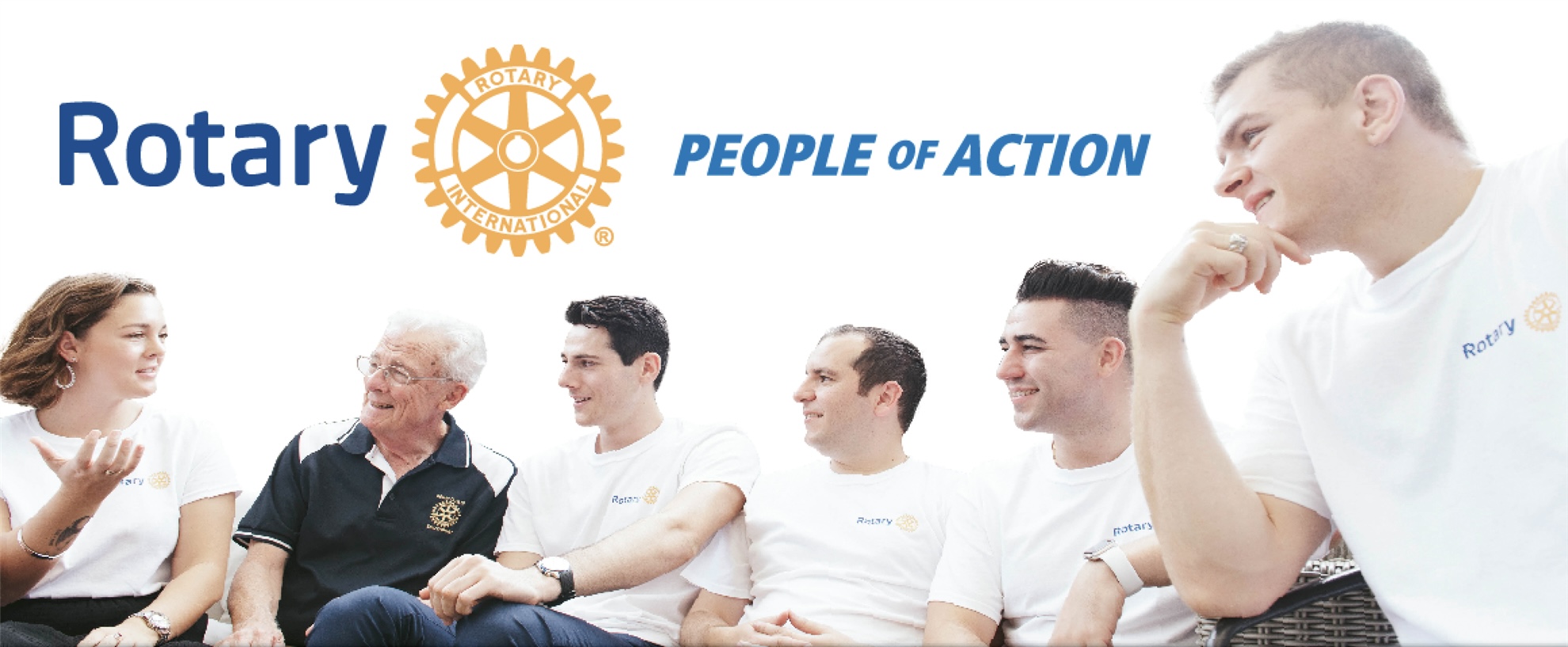 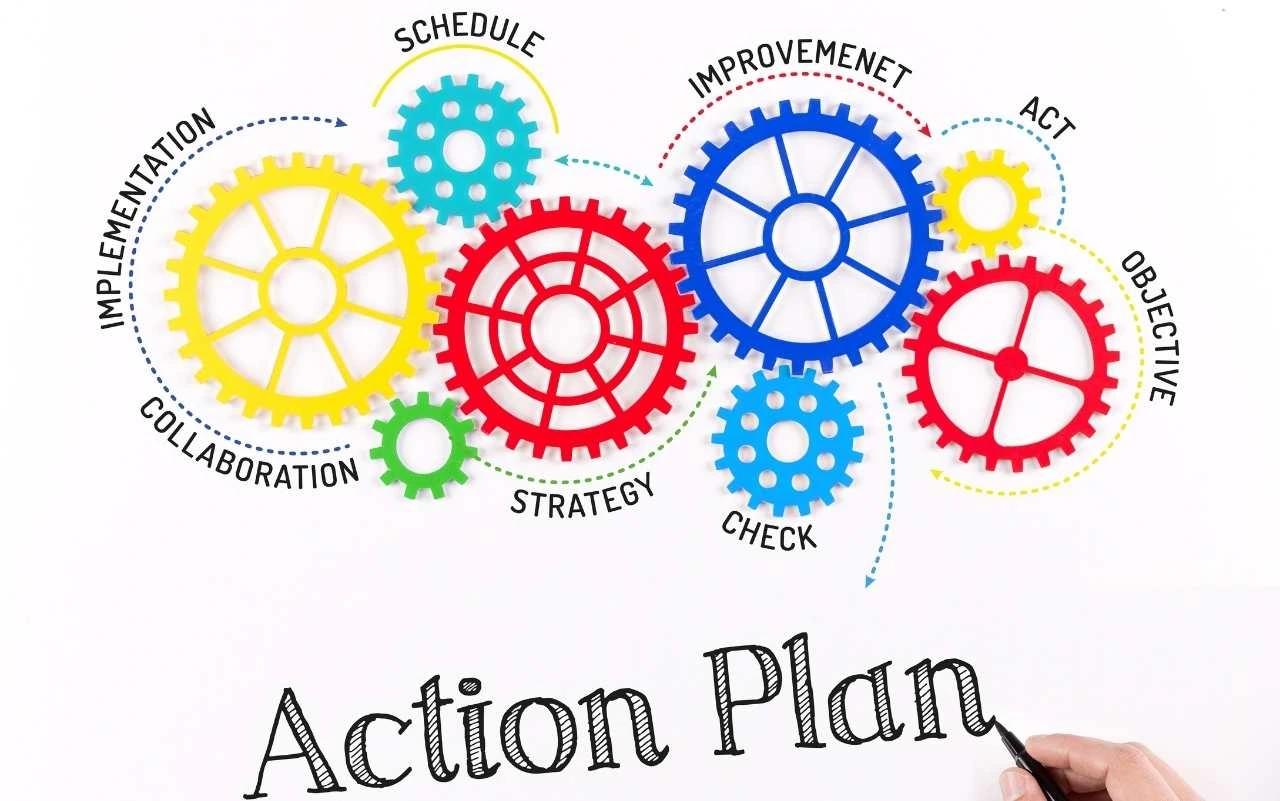 Public
Image
Foundation
Membership
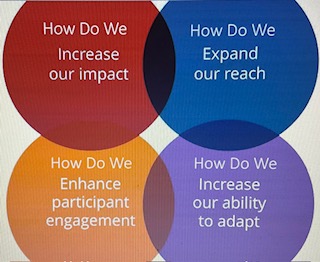 Foundation
Public
Image
Membership
Financial Goals
Numeric Goals
Project Goals
Partnership Goals
Fundraising Goals
Resource Goals
Foundation
Introducing Our Speaker
Marie Turnbull
Past President, Past District Trainer,
The Rotary Club of St. Augustine Beach, Florida District 6970
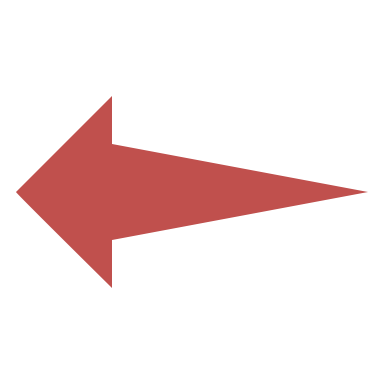 Introducing Our Speaker
Kay Davis
Rotary Club of Sumter Sunrise
District  7770
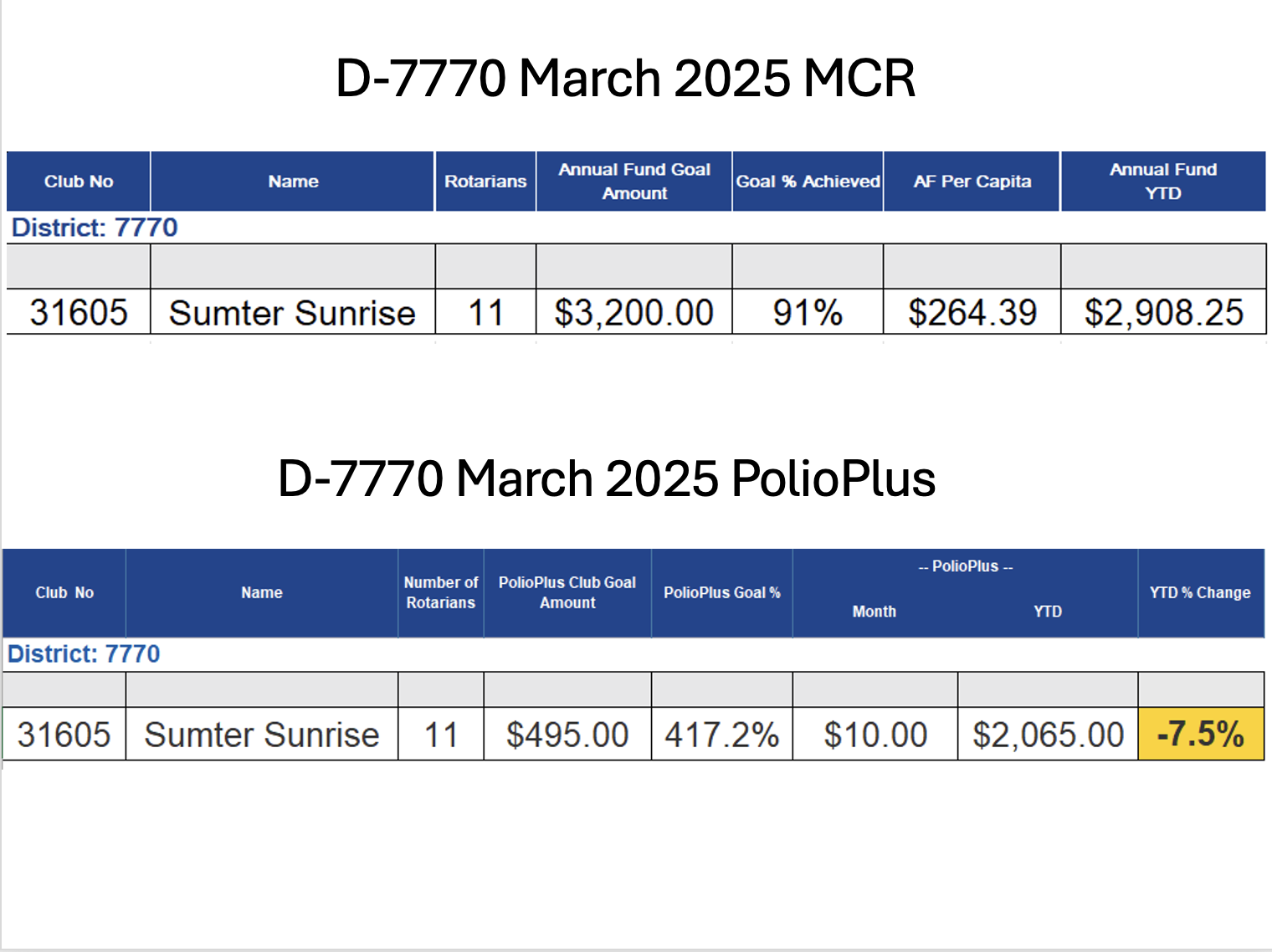 Monthly Action Steps
Put Goals into Rotary Club Central
Questions & Answers
Please place questions in the Q & A Box
Next Meeting: May 15th @ 6 PM EDT